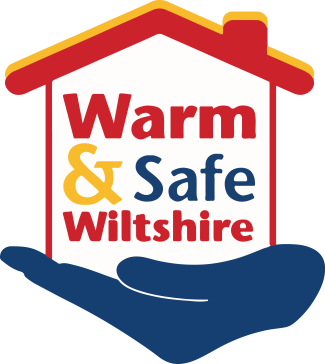 Warm and Safe Wiltshire
Free and impartial advice for energy use in your home

Elliot Clark	
Project Officer
warmandsafewiltshire@cse.org.uk
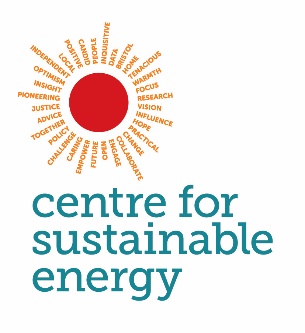 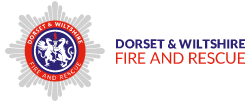 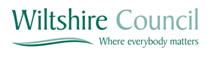 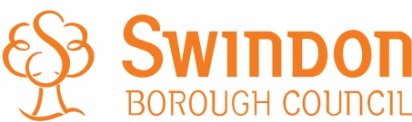 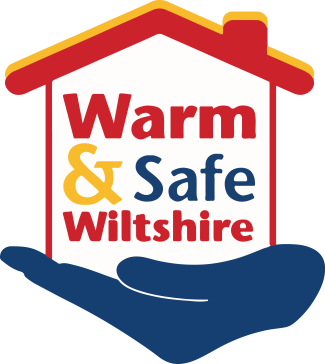 Who Are We?
A charity called the Centre for Sustainable Energy

Running since 1979

Vision - sustainability, reduced carbon emissions, eliminate fuel poverty

Mission - share knowledge and practical experience, empower others to change their actions around energy
[Speaker Notes: Our vision is a world where sustainability is second nature, carbon emissions have been cut to safe levels and fuel poverty has been replaced by energy justice.

Our mission is to share our knowledge and practical experience to empower people to change the way they think and act about energy.]
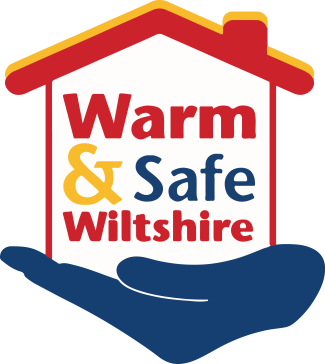 Who Are We?
Warm and Safe Wiltshire is in partnership with Wiltshire and Swindon Councils + Dorset & Wiltshire Fire and Rescue
WarmAndSafeWiltshire.org.uk
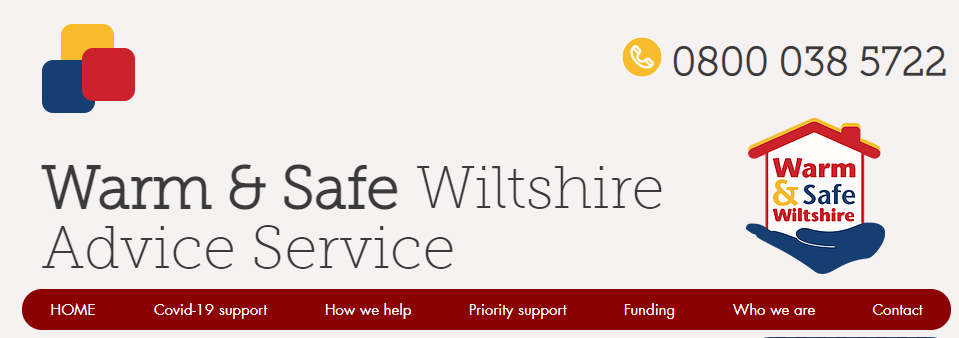 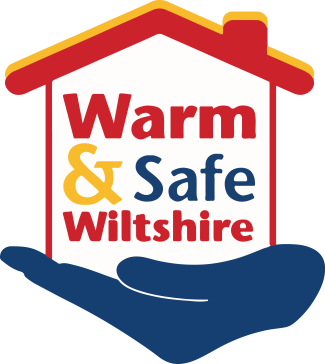 Energy Efficiency of Homes
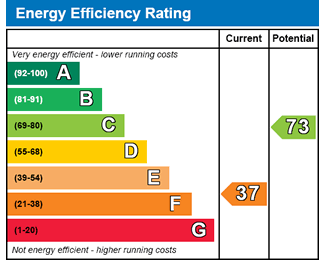 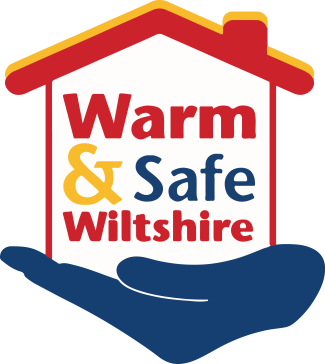 Energy Efficiency of Homes
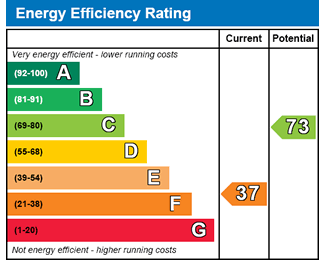 Average band ‘B’ bill is £530 – band ‘G’ is £2200

Moving from ‘D’ to ‘B’ is likely to half your bills

It is now illegal to rent properties that are F or G rated
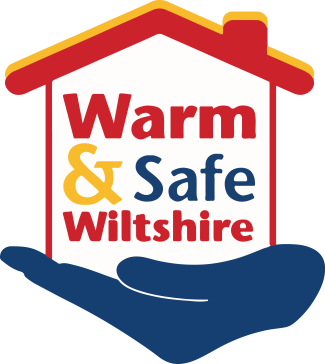 Energy Efficiency of Homes
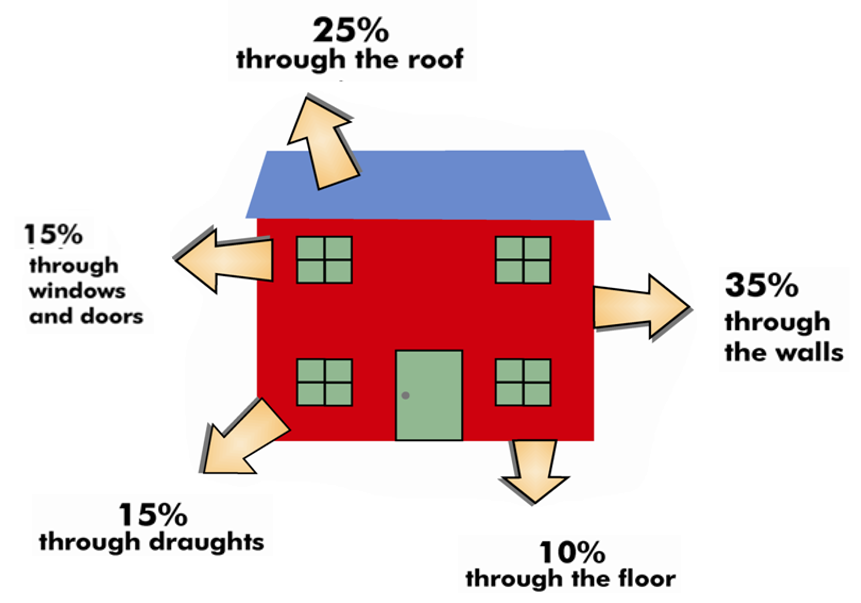 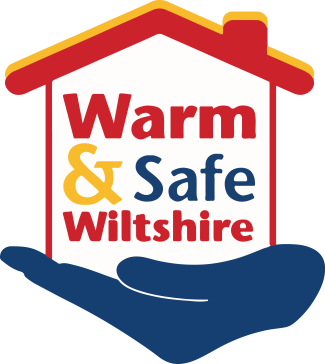 Heating
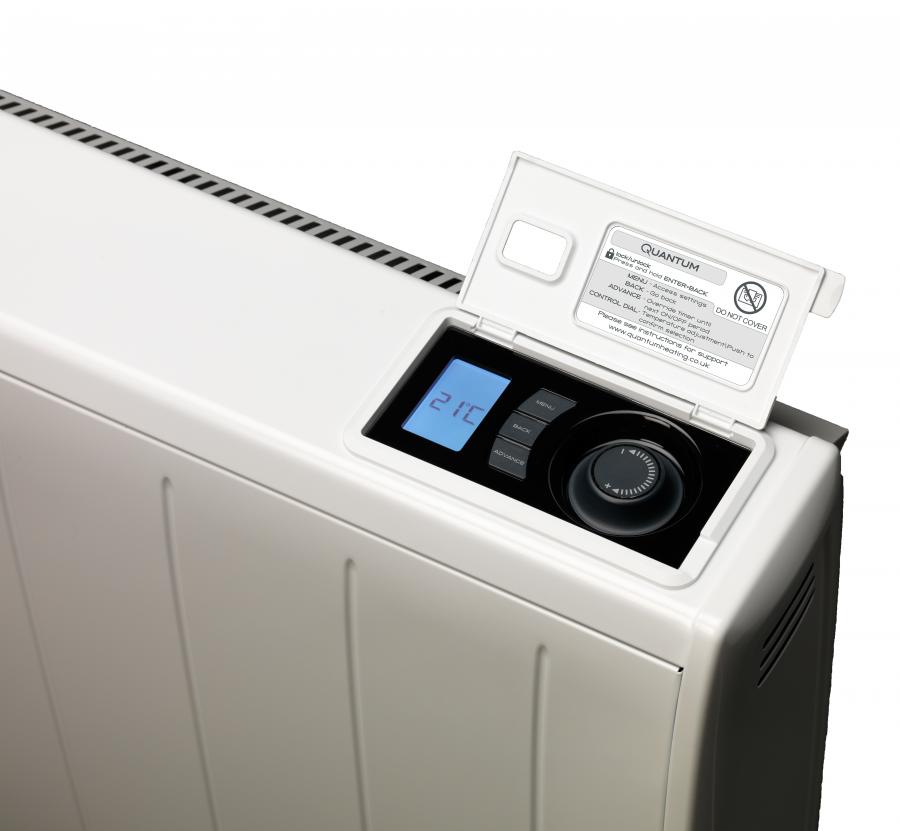 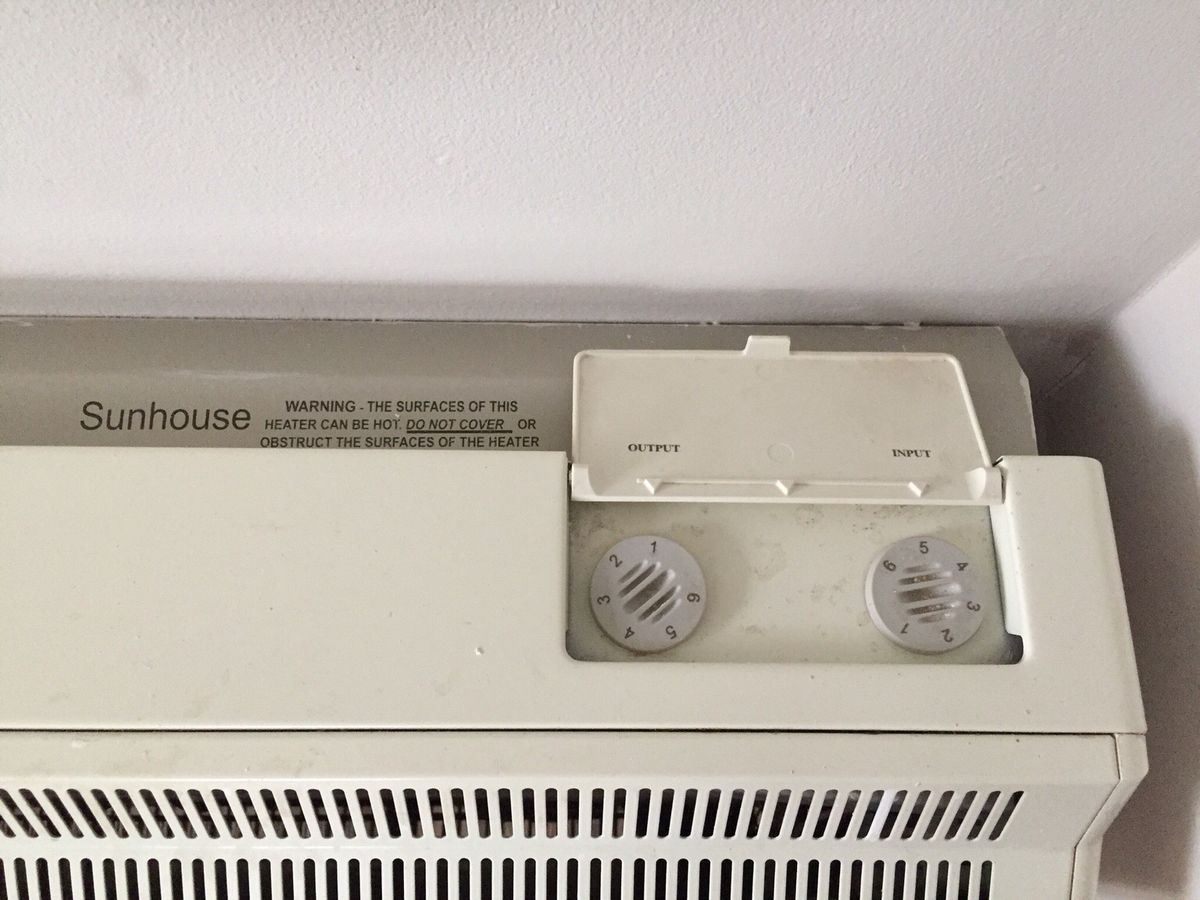 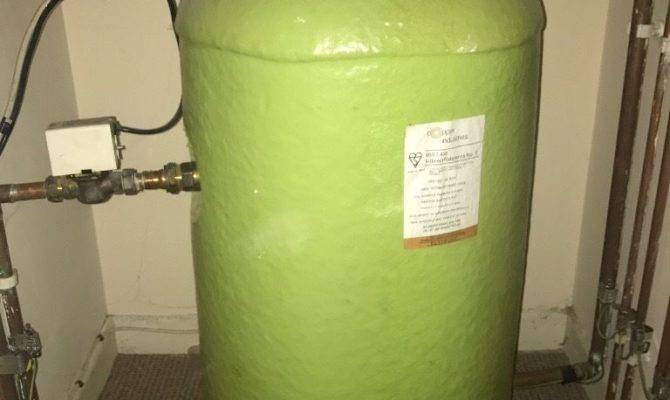 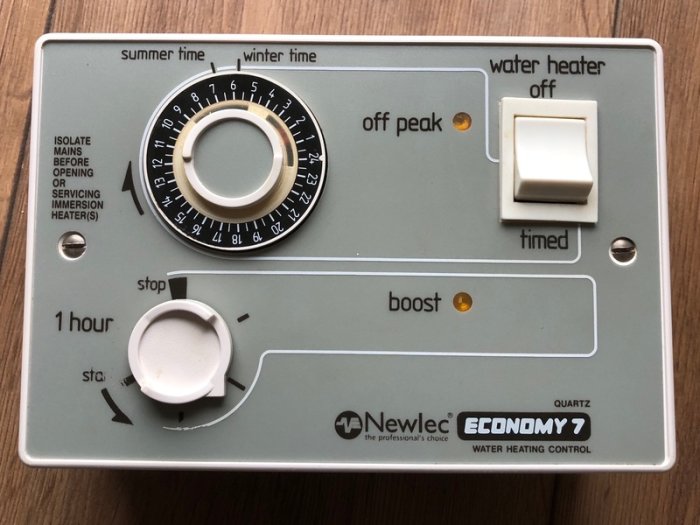 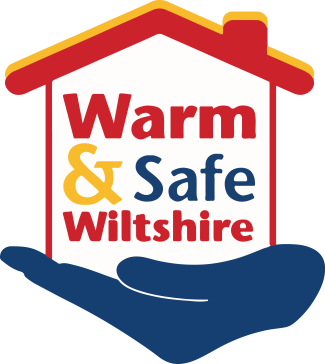 Heating
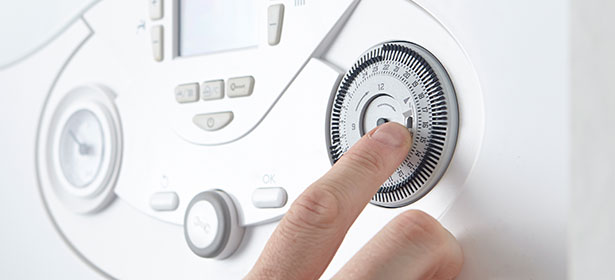 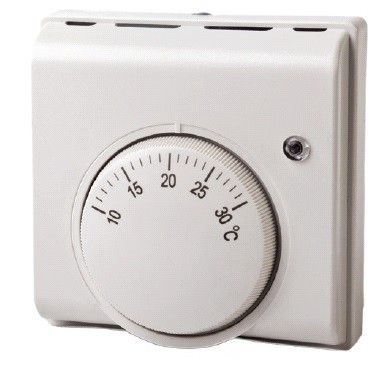 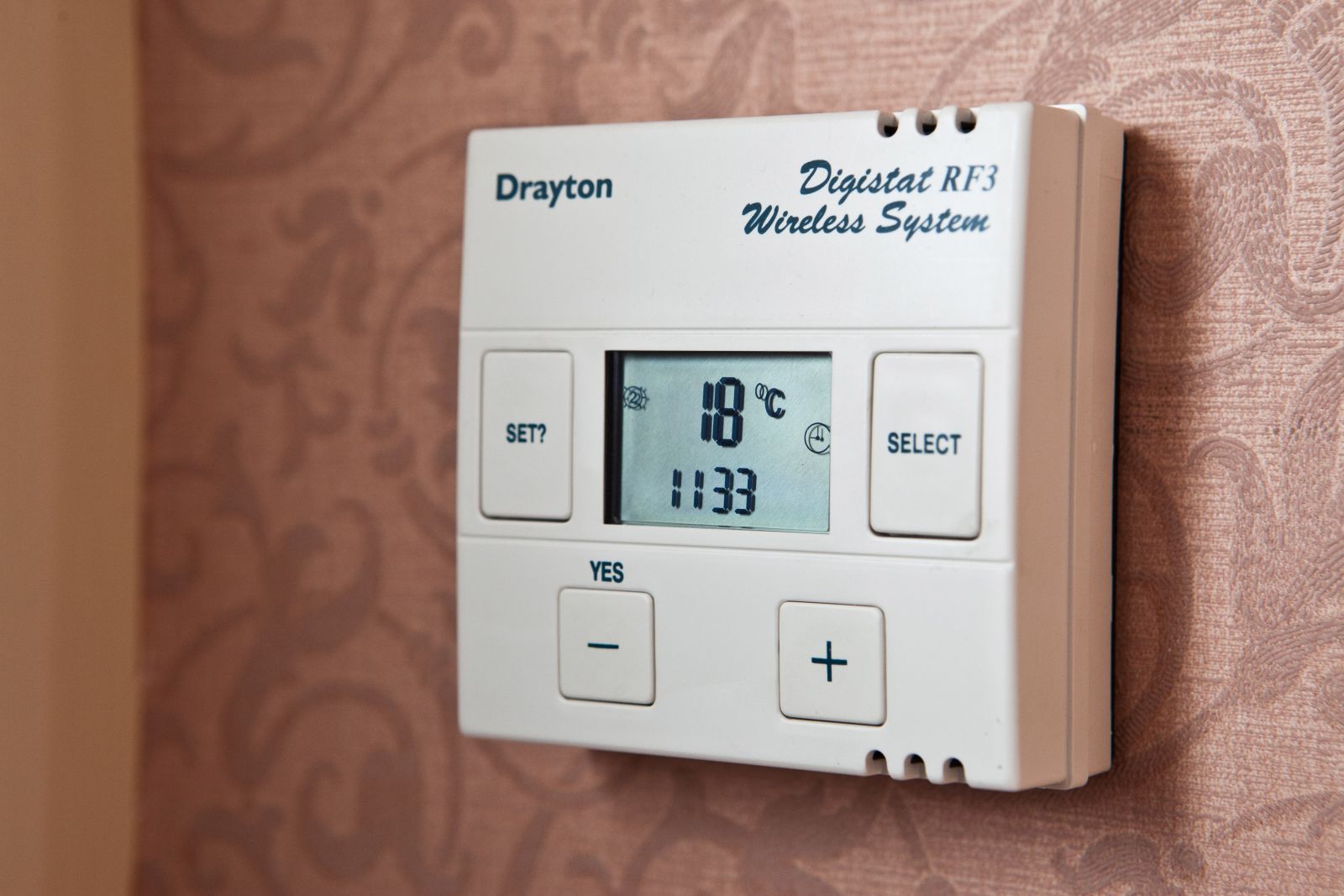 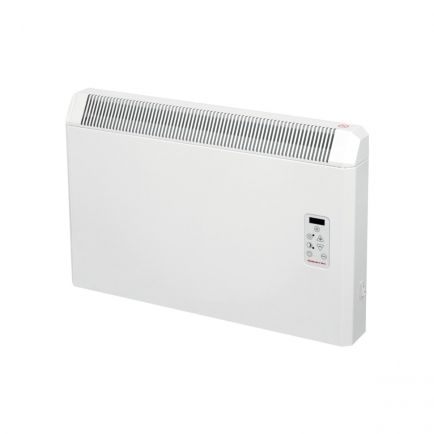 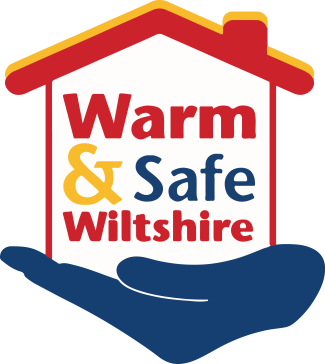 Energy and Water Bills
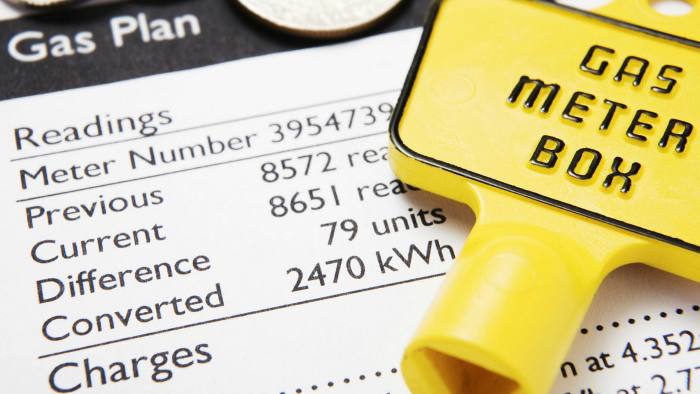 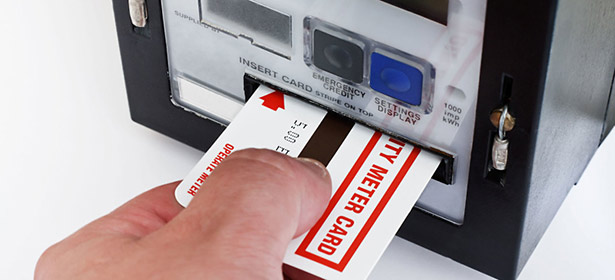 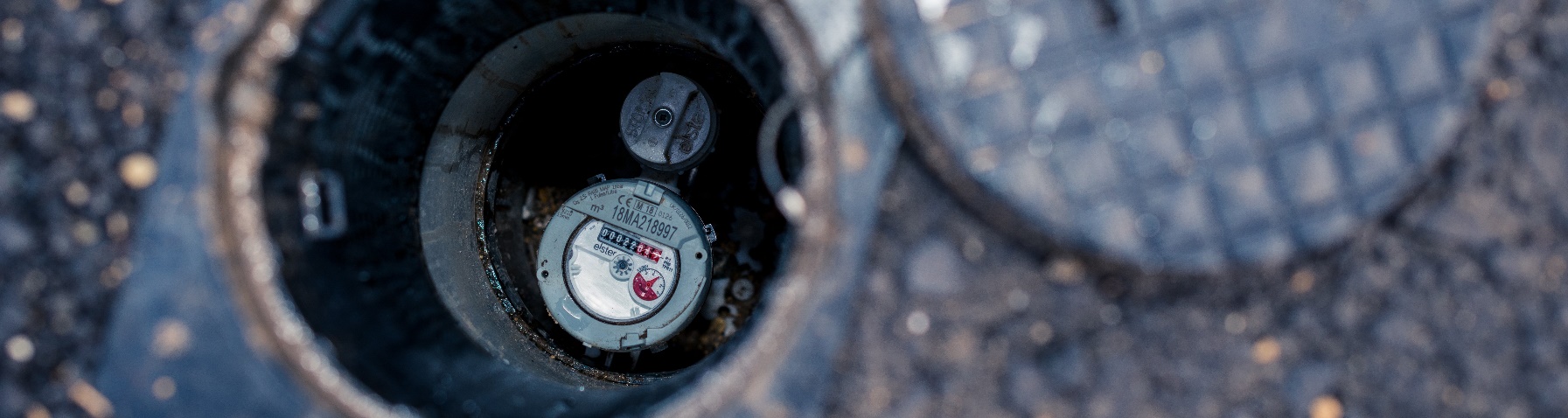 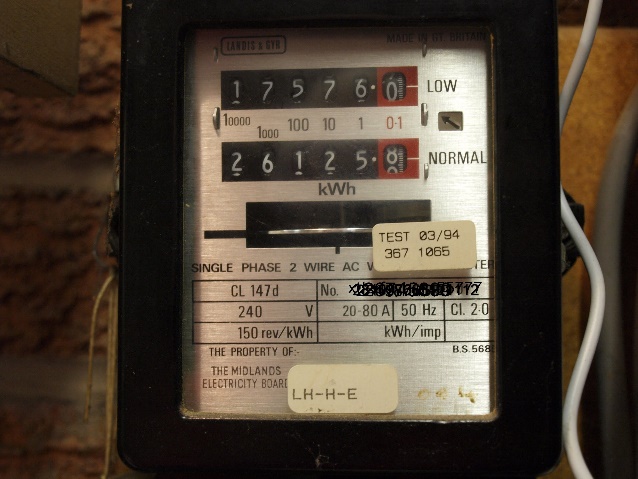 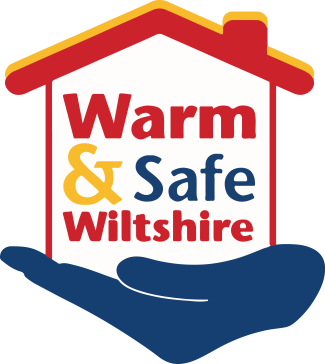 What We Do
Free and impartial energy advice and casework support
Available to any Wiltshire or Swindon resident
Tariffs checks and help switching supply
Behaviour change and diagnosing reasons for high bills
Schemes applications (e.g. £140 Warm Home Discount)
Help with energy and water debt 

Home improvement funding assistance
Partially/fully funded boilers / new heating systems
Fully funded insulation (even as a private tenant)

Supported referral to other relevant services 
Free benefits check through Citizens Advice
Free Home Safety checks from the Fire Service
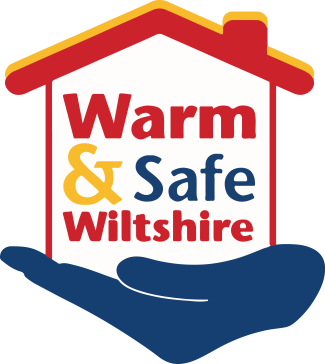 How to Contact Us
Advice Line: 

0800 038 5722 (free from mobiles and landlines)

Website: 

WarmAndSafeWiltshire.org.uk
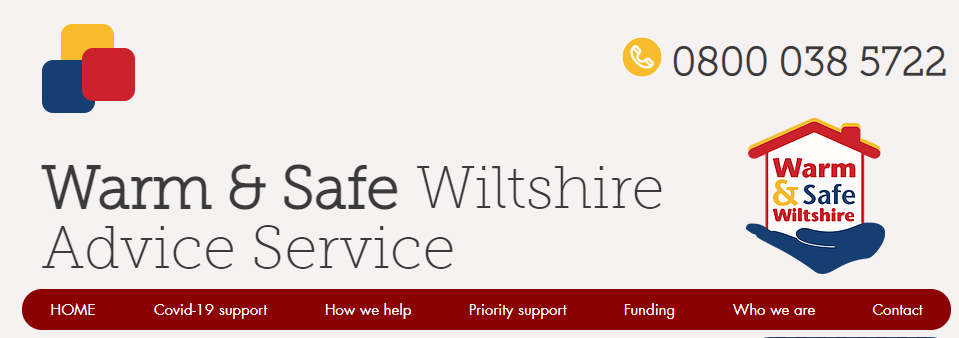